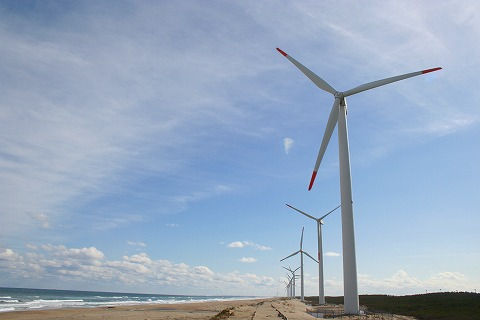 風能
奈米三乙 49814090 鄭少夫
指導老師：林聰益
風如何形成?
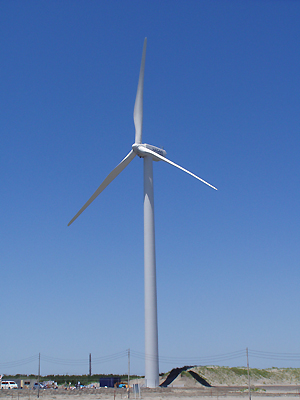 當太陽幅射能穿越地球大氣層時，大氣層約吸收21016瓦的能量，其中一小部分轉變成空氣的動能。因為熱帶比極帶吸收較多的太陽輻射能，產生大氣壓力差導致空氣流動而產生「風」。 　　風能非常巨大，理論上僅1％的風能就能滿足人類能源需要。風能利用主要是將大氣運動時所具有的動能轉化為其他形式的能，其具體用途包括：風力發電、風帆助航、風車提水、風力致熱采暖等。其中，風力發電是風能利用的最重要形式。
風車結構
結構說明：
葉片：受空氣流動作用而旋轉，將風能轉變為機械能。

齒輪箱：葉片轉動後所獲得的機械能，藉著齒輪箱提昇轉速，帶動發電機產生電力。

發電機：透過齒輪箱的快速轉動，發電機得以進行機械能與電能的轉換。

塔架：用來支撐風車，並使風車的運轉中心有一定的高度。

機艙：機艙為風車機組的核心，用以保護發電系統與部分機電控制系統。
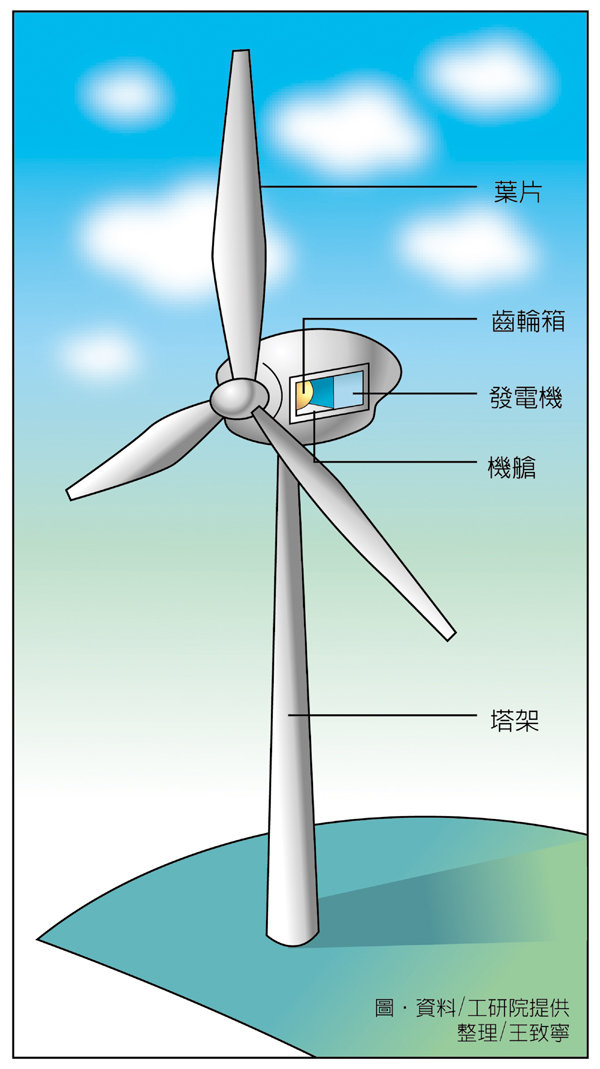 世界第一台風車
最早的風車就是一種簡單的風力發電機，它是由一位名叫阿布•羅拉的古波斯奴隸發明的。西元前650年，羅拉曾對人發誓說：他想出了一種借風作為動力來代替畜力的方法。
              
              他的誓言引起了奴隸主的興趣。奴隸主決定讓羅拉試一試。於是這位聰明的奴隸終於造出了世界上第一台風車。羅拉的風車是一個用磚砌成的高塔般的建築物，它的壁上有兩個很大的通風口。裏面有一根大轉軸，軸上裝著用蘆葦編織的風葉。風從一個通風口進來，推動葉片旋轉，再從另一個通風口出去。這種風車適合於常年風雪比較固定的地方。後來，風車在波斯被廣泛地應用起來，西元950年，有兩位伊斯蘭教地理學家到波斯旅行，對這種利用風力的創舉讚歎不已，並將這些見聞記入了史冊
風車的種類
風車的種類依照形狀以及旋轉軸可區分為兩大類：
一、水平軸式（horizontal-axis rotor）



二、垂直軸式（vertical-axis rotor）
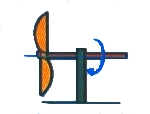 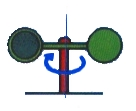 一、水平軸式
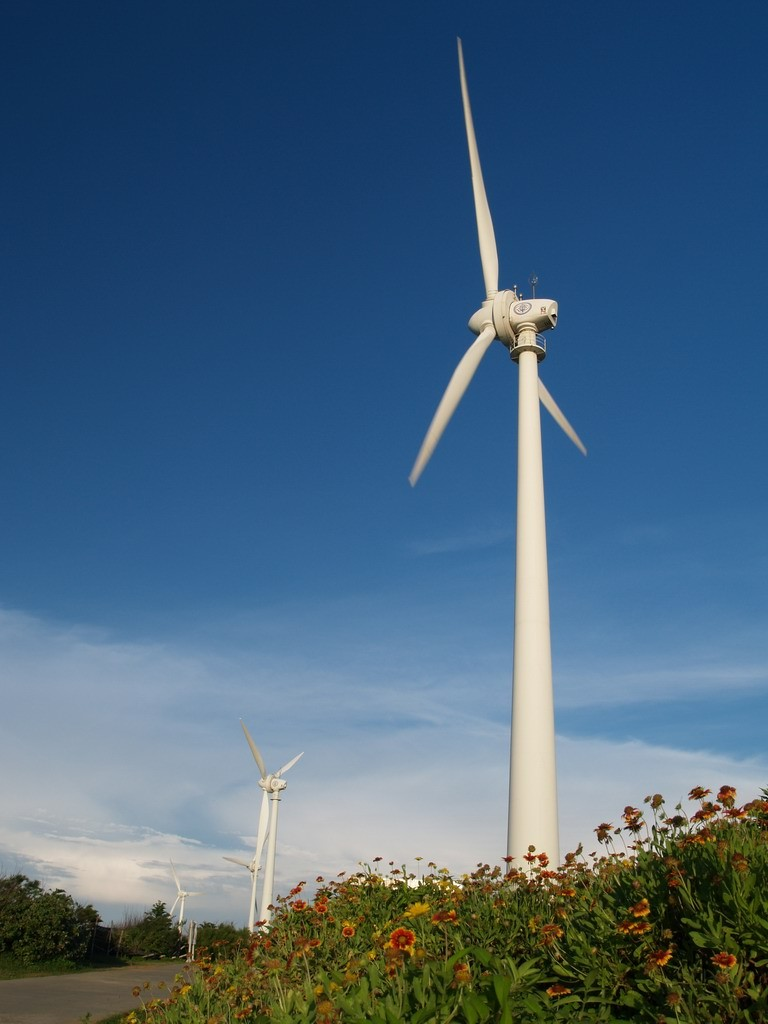 又稱為風軸式或螺旋槳式，其軸的轉向與風向平行，用以產生最大的功率。
以面對風向而言，又可分為迎風型和逆風型兩種。若依據輪葉受力可區分成升力（lift）或阻力（drag）型。
若依輪葉數則單葉、雙葉、三葉或多葉型。
若依風向則有逆風（upwind）和順風（downwind）型，逆風型轉子即葉片正對著風向。
 部分水平軸式風力輪葉會隨風向變化而調整位置。水平軸式的風車再製造技術上已有相當一定的水準，其缺點在於必須將發電機和控制設備安裝於塔的上方，而且必須使風車在風向變化時，以尾翼的移動改變大風車的方向。
二、垂直軸式
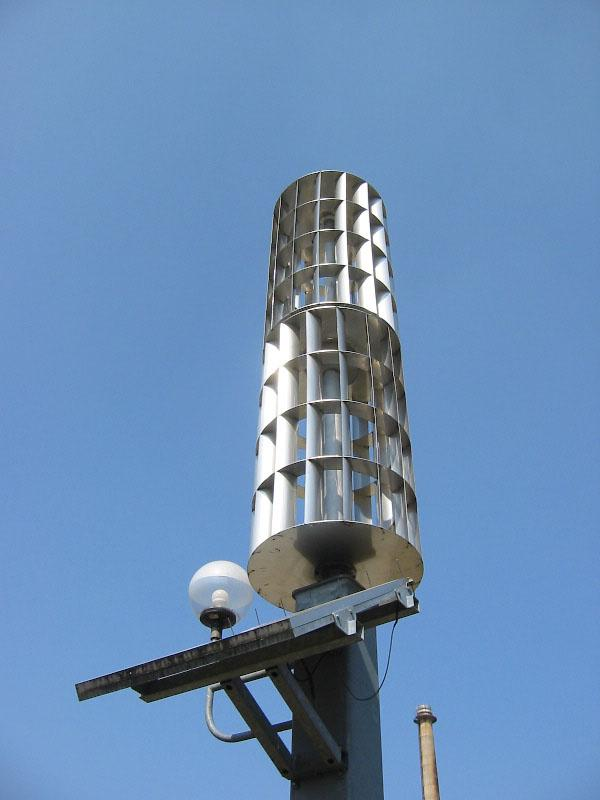 又稱交風軸式，其形狀類似打蛋器，此型風車之轉動瓣與風向垂直。
它是一種低實體，高速率的風車。
優點為設計較簡單，因為其不必隨風向改變而轉動調整方向。
缺點無法抽取大量風能並需要大量材料是為其。
此型有桶形（Savonius）和打蛋形（Darrieus）等。桶形轉子採用S型輪葉，且大多數為阻力型。
輪葉之旋轉是依賴作用於順風和逆風葉片部分之阻力差異。
風力發電優、缺點
優點
沒有燃料問題。 
不會產生輻射與二氧化碳等公害。
取之不盡，用之不竭，沒有能源危機。
建造費用低廉，較水力、火力或核能發電廠的建造費用便宜很多。


缺點
無法穩定風力，風力和風向改變，能量無法集中。 
成本過高。
風力有地域性。
緊急維修搶救問題。
供電量無法達到需求。
與其他發電方式比較
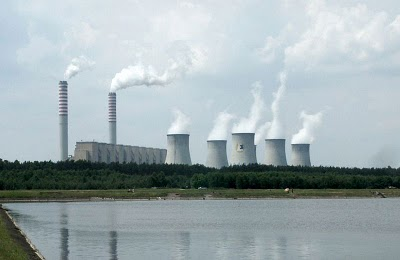 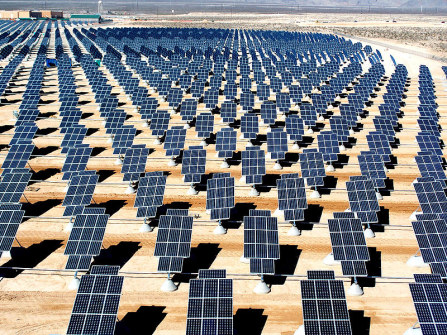 ↓火力發電
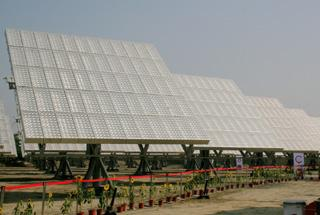 太陽能發電
風力發電評估條件
風速大、風期長、風力平穩且風向變化少。

土地面積。（至少周圍300m內無民房）

噪音需控制在450dB以下。

避免陰影閃爍之干擾。

生態環境問題，如生態保護區、候鳥棲息地及候鳥遷徙路徑。
適當科技
因各地區地理環境條件不同而適合不同的科技運用。

台灣地區國人用電量大、且適合設置風車的土地有限，使的被評為是世界級的好風場的台灣不利於風力發展。

中國大陸的新疆、蒙古等較寬廣區域較適合風力發電運用。

丹麥的地理以及氣候環境都有利於風能發展，風能在丹麥相當的普及也位居世界之冠。
台灣目前風能發展
風力發電雖說是一種很環保的發電方式，但是再台灣因為人為、機械上和自然問題的種種因素並沒有一個很好的發展。
過去台灣曾對小型風力發電機做過研究，但是當時並不受重視因而造成推廣成效不佳。
機械到了冬天運轉時會發出可怕的巨大聲響。
台灣屬於島嶼型獨立電力網路，只能依靠自己，而一旦發電系統出現問題，無法立刻得到其國家援助。
供應的時機有所衝突。每當夏季電量需求大時剛好是台灣最沒有風的時候，導致需求量大時產能稀少的問題。
各項成本較其他發電方式高。例如土地成本、設備成本、政府補助以及因為風力發電不穩定必須付出的額外成本。
台灣未來風能趨勢與策略
專案合作可使國內廠商取得技術與認證，更可以展望更大的商機。若台灣廠商能與國外大廠共同合作開發國內市場，使國內廠商獲得零件製造能力與國際認證，挾著台商所擅長的台灣本土製造管理能力，必要時結合大陸設廠以降低成本，台灣將有機會在全球風力發電產業供應鍊上佔有一席之地。
發展關鍵元件技術
  強化次系統廠競爭力，加入國際零組件供應鏈體系。

創新研發新技術
  發展適合抗震耐強風之零組件與提昇風力機發電品質。

 引進原型機
  為國外系統廠商進行系統機之組裝代工，提供關鍵元件測試驗證實績，以國內外市場奠定風力機產業發展基礎。
台灣未來風力系統運用
當然，台灣雖不利於風力發電的發展，但是在風力運用上仍有許多不同功用能讓台灣風力發展的更好：
持續且積極發展風力發電
　更積極讓政府了解風力發電的重要性，再持續加以發展。
風能方面的藝術
　利用風車等風力動力機加以設計以美化台灣各地。
風力車發展
　配合綠色能源研發、創新風力車的技術發展。
小型風力發電機推廣
　推廣小型風力發電機以設計隨身小物等產品結合小型風力發電機進而增加便利性。
丹麥的風力發展
全球暖化、節能減碳成全球努力目標，全球風力發電僅佔1.5%，丹麥的風力發電量，約為其全國發電總量的 20%，為全球第一；風力發電不僅具市場競爭力，也很環保，丹麥擁有全球最大的風力發電團隊，近年來每年平均供電量，相當於一個中型核能發電廠，預估至 2030年，風力發電可提供丹麥至少40%。北歐小國丹麥，在經歷 1970年代的石油危機後，全力投入風力發電，以減輕對燃料的依賴，現在丹麥擁有全球最大的風力發電公司，也減少對化石燃料的依賴。丹麥完善利用了大自然賦予的潔淨綠能- 風力，造就出全球最優異的永續發展成績。
參考文獻
http://www2.cna.com.tw/proj_county/data/001/web13/web/p3.htm
http://163.21.2.41/t257/windcar_contest/whatswindcar/windmill.htm
大與小的抉擇－從「適當科技」看「風場」
台灣地區風力發電之潛力分析與生命週期評估
風力廠址規劃與環境影響評估
風的故事從風車到風力機
THE END